Trauma-Informed Care:Work Environment
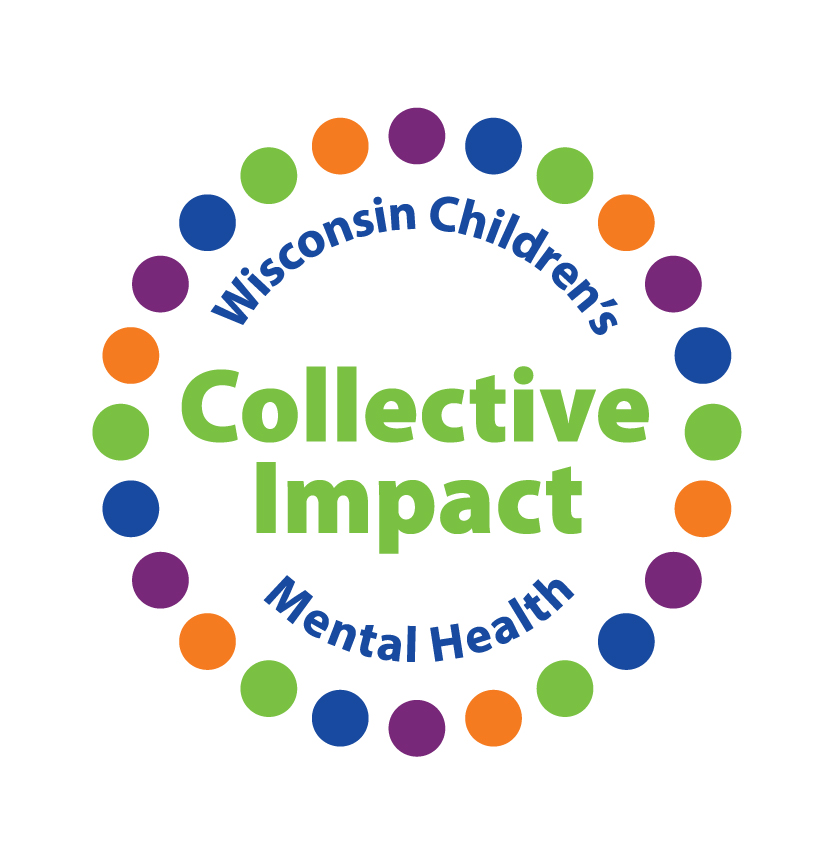 children.wi.gov
Wisconsin Office of children’s mental health
Collective impact council, TIC Workgroup
Overview of TIC Implementation
Fundamentals of a trauma-informed agency

Ongoing self-assessment and re-assessment
Six Core Principles
Trauma Understanding
Safety and Security
Cultural Humility and Responsiveness
Compassion and Dependability
Collaboration and Empowerment
Resilience and Recovery
1. Trauma Understanding
Are staff trained in principles of TIC and systems

Are consumer “symptoms” understood as a person’s best and only solution to cope?

Do public areas and behavior cultivate a “healing” environment?
(Continued)
1. Trauma Understanding
Are TIC evidence-based or emerging best practices utilized?

Are hiring practices, policies and procedures, contracts, etc. trauma-informed?
2. Safety and Security
Are environments welcoming (a greeter, clean comfortable seating, appropriate unobtrusive security)?

Do all staff understand that “trust” must be earned, not assumed?

Are relationships with consumers strength-based and collaborative?
(Continued)
2. Safety and Security
Are there positive working relationships that provide support and calm in times of stress?

Does the program provide clear information on goals including what, when, by whom, why, under what circumstances and at what cost they will be achieved?
3. Cultural Humility and Responsiveness
Does the décor reflect the colors, textiles and images of cultural/ethnic populations served by the program?

Does staff understand that consumers from different cultures may react differently and/or hold different cultural beliefs?
(Continued)
3. Cultural Humility and Responsiveness
Are educational and resource materials made available in the county’s threshold languages?

Is the program’s telephone greeting available in languages in addition to English?

Are the diversity cultural/healing rituals honored?

Do program policies support cultural humility and responsiveness?
4. Compassion & Dependability
Does all staff seek to develop secure and dependable relationships characterized by mutual respect and attunement?

Does staff communicate in ways that are clear, inclusive and useful to others?

Are routines, rituals, and consistent practices embedded into staff meetings, calendars and the organization?
4. Compassion & Dependability
(Continued)
Does staff communicate in ways that promote dependability and foster trust?

Is the staff role, scope and availability clearly communicated to consumers?
5. Collaboration and Empowerment
Are relationships with consumers strength-based and collaborative (e.g. the consumer is not a passive recipient, staff is an ally, not a caretaker)?

How much choice does each consumer have over what services she or he receives?

How much choice does each consumer have over when, where and by whom the service is provided (e.g.
(Continued)
5. Collaboration and Empowerment
Does the consumer choose how contact is made (e.g. by phone, mail, to home or other address)?

Do consumers have a significant role in planning and evaluating the agency’s services?
Do consumer-survivor advocates have a significant advisory voice in the planning and evaluation of services?

In routine service provision, how are each consumer’s strengths and skills recognized?
6. Resilience and Recovery
Does the program communicate a sense of realistic optimism about the capacity of consumers to reach their goal?

How does staff support and demonstrate their commitment to wellness?

Does staff recognize the value of instilling hope by seeking to develop a clear path towards wellness that addresses stress and trauma?
(Continued)
6. Resilience and Recovery
What types of practices are utilized that promote a strength-based workplace environment?

What policies are focused on building a strength-based workplace environment?

Do services proactively identify and apply strengths to promote wellness and growth, rather than focusing singularly on symptom reduction?
Source: Alameda County Behavioral Health Care Services, 2013
Self-Assessment Tools
Use tools provided in the Resources Guide to begin and continually reassess the implementation of your plan.

Evaluate on a recurring bases the ability of your plan to meet the needs of your consumers.

Institute quality improvement measures as needs and challenges arise.
(Continued)
Self-Assessment Tools
Institute practices that support sustainability:

Ongoing training
Clinical supervision
Consumer participation and feedback
Resource allocation